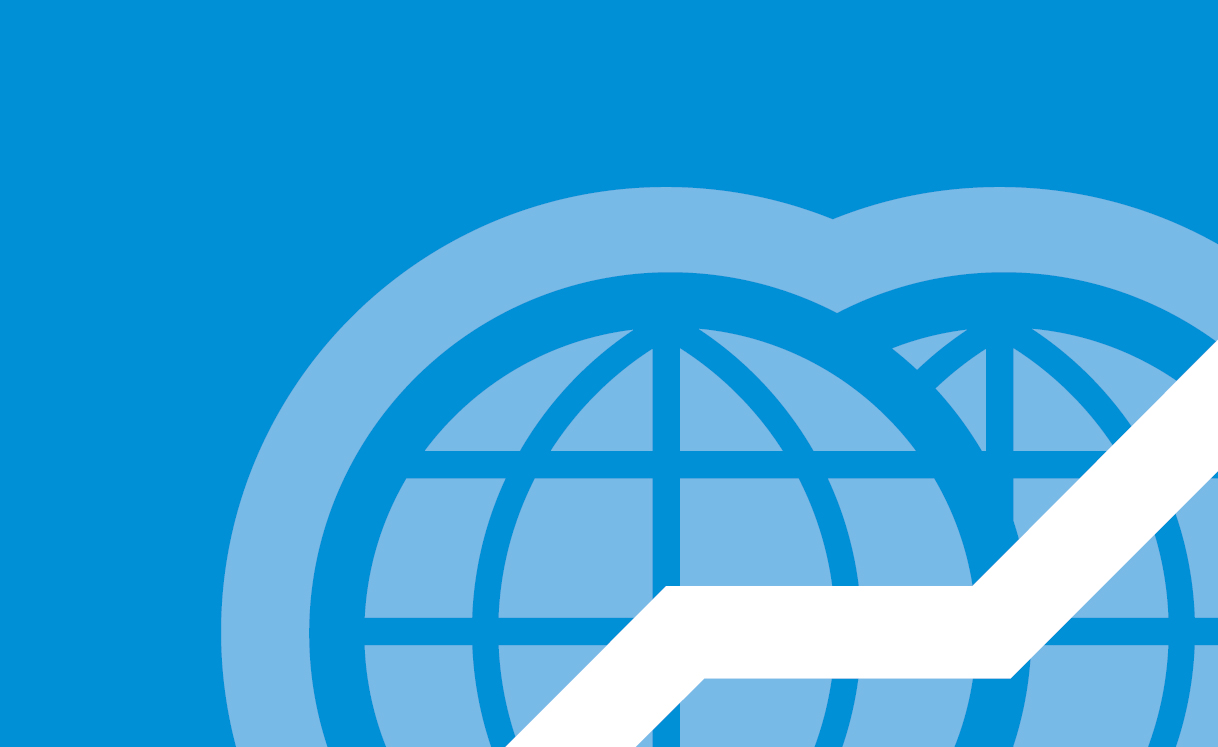 Организованная торговля бункерным топливом: проблемы и перспективы
Ситуация на рынке: взгляд биржевика
Неопределенность цен на нефтепродукты и газ: «медвежий» тренд в энергетике.

Сокращение возможностей внешнего и внутреннего финансирования текущих операций; существенное уменьшение финансирования технологического развития; избыток банковских ресурсов при высокой ставке и сверхтребованиях к промышленности.

Сокращение доходов бюджетов и стремление к экономии расходов. 
Локальный эффект от курса рубля для экспорта.

Увеличение конкуренции на внешних рынках; тема «транспарентности ценообразования» как один из аргументов выбора поставщика.
1
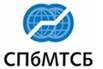 Ситуация на рынке: взгляд биржевика
Основные проблемы по рынку бункеровки:

Явно выраженный «рынок покупателя»; 
Возможность манипулирования ценами со стороны покупателя. Непрозрачность ценовой информации;
Многочисленность «агентских» структур, с отсутствием иного функционала, кроме «снижения цены поставщиком»;
Значительное время отсрочки оплаты;
Слабость саморегулирования (например, в части требований к новым участникам рынка).


(При этом…главная идея биржи = саморегулируемый рынок!)
1
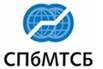 Почему и когда биржевая торговля успешна?
Принуждение  государства: решение проблем ценообразования, сокращение цепочек посредников, значительно меньшая часть теневого сектора. Возможность «единого канала» для формирования достойной цены при экспорте.

«Пожелания» финансово-банковского сектора: прозрачность ценообразования, устранение излишних посредников, усиление операционного контроля за корректностью цен, выстраивание системы риск-менеджмента.

Воля собственников бизнеса: большая корпоративная прозрачность, возможности финансирования. 

КАК МЫ ОЦЕНИВАЕМ ГОТОВНОСТЬ НА РЫНКЕ БУНКЕРОВКИ?

Промежуточное решение: биржевая электронная площадка.
2
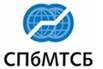 Почему мы стали создавать площадку?
Биржевые торги – это очень удобный инструмент!...НО:

Законодательство и нормативные документы жестко ограничивают виды товаров!;
Условия расчетов стандартизированы и определяют «одномоментные» формы расчетов и поставки;
Требуют регулярности проведения торгов;
Не позволяют (в существующем виде законодательства) проводить спотовые торги на экспорт;
Не позволяют проводить квалификационный отбор сверх требований биржи;
Не позволяют торговать услугами (например, по хранению или перевозке);

И т.д. и т.п…..

ПОЭТОМУ мы стали создавать отдельную электронную площадку!
3
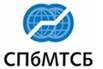 Предполагаемые «кейсы»:
Предполагаем, что это будет интересно!:

Создание производителями закрытых корпоративных сегментов (первый – АО «Зарубежнефть») для проведения экспортных торгов по реализации нефти и нефтепродуктов;
Продажа товаров с графиками поставки(отгрузки) и/или оплата по которым отличается от биржевых стандартов (преимущественно по видам, не включенным в совместный Приказ ФАСа и Минэнерго);
Проведение торгов по продаже/закупке товаров на новых базисах и/или при низкой регулярности процедур;
Проведение процедур с закрытым перечнем участников;
Проведение процедур с индексным ценообразованием (предмет торгов – дифференциал от индекса);
Нестандартные лоты и/или качество. 

Новый проект (новый корпоративный сегмент) с «Лукойл-бункер»;
4
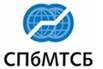 Почему электронная площадка СПбМТСБ?
Мы опираемся на УЖЕ существующий круг участников рынка;
Наша задача – оказание комплексной услуги, а не пользование чужими средствами.
Возможность разделения внутреннего и внешнего рынков, создания выделенных сегментов ЭП.
Мы отличаемся от других ЭТП: приоритетными являются процедуры, где биржа принимает на себя обязанности организатора торгов + где применяется обеспечение обязательств;
Возможности по развитию внебиржевых электронных торгов в биржевые торги (на отдельных базисах и по отдельным позициям).
4
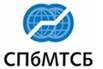 Контактная информация
ЗАО «Санкт – Петербургская Международная 
Товарно-сырьевая Биржа»

191119, г. СПб, ул. Марата, д.69-71, лит. А

Тел. (812) 449-53-83.

www.spimex.com
8